Change in Bowel Movement
Mohammed Abaalkhail
Muath Alsoliman
Badr Almosned
Objectives
❖ Definition
❖ Focus on IBS and Rome criteria
❖ Diagnosis including alarm symptoms
❖ Management and follow up
❖ When to refer to specialist
❖ Practical: Examination of Abdomen, How to do?
MCQ
Q1: A 24 years old female college student complains of diffuse lower abdominal pain. It has been present for approximately 5 months and gets better with defecating. The onset is associated with more frequent and loose bowel movement ( 3-5x/day). She denies blood or bloating. No weight loss or night time symptoms. What is the most likely diagnosis? 
Ulcerative colitis.
Irritable bowel syndrome.
Crohn's disease.
Lactose intolerance.
MCQ
Q2: For a 25 - year - old female complaining of chronic constipation for 4 months, the first line treatment is:

oral laxatives
refer to GI specialist
change life style and diet
IV fluid administration
MCQ
Q3: first choice of antimotility agent for diarrhoea in people with IBS?
Loperamide
Linaclotide
TCA
SSRI
MCQ
Q4: which one of the following statement for a patient with IBS considered we should refer the patient to specialist?
diarrhea alternating with constipation
rectal bleeding
who take ASPIRIN
none
MCQ
Q5: Which psychological treatment option for irritable bowel syndrome (IBS) is supported by the best evidence? 
Cognitive–behavioral psychotherapy
Support group meeting
A + B
none
What Are Changes in Bowel Habits?
Bowel habits can vary from person to person 
This includes : 
1- how often you have a bowel movement
 
2- your control over when you have a bowel movement 

3- the bowel movement’s consistency and color
What Are Changes in Bowel Habits?
Alterations in any aspect of these habits over the course of a day represent a change in bowel habits.
Irritable bowel syndrome (IBS)
Prevalence and predictors of irritable bowel syndrome among medical students and interns in King Abdulaziz University, Jeddah
study was conducted among 597 medical students and interns
The prevalence of IBS was 31.8% 
The first predictor of IBS was female gender 
The second predictor was presence of morbid anxiety 
Living in a school dormitory, emotional stress during 6 months preceding the study
Prevalence of Irritable Bowel Syndrome among students in King Saud University, Riyadh, Saudi Arabia.
The questionnaires were distributed to 17 colleges. 
1237 were accepted and included in the study.
561 (45.4%) males and 676 (54.6%) females. 
175 (14.2%) were diagnosed with IBS.
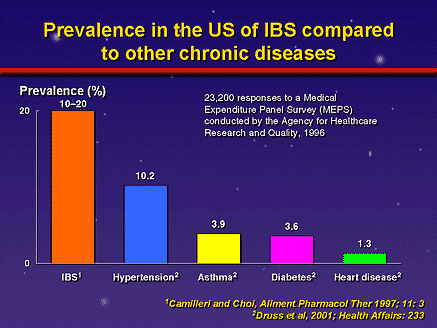 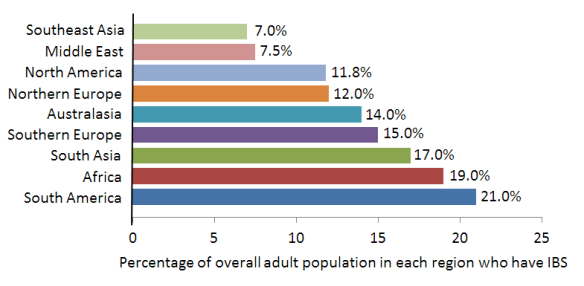 Definition
Irritable bowel syndrome (IBS) is a chronic, relapsing and often life‑long disorder. It is characterized by the presence of abdominal pain or discomfort, which may be associated with defecation and/or accompanied by a change in bowel habit.
Pathophysiology
Symptoms
disordered defecation (constipation or diarrhea or both) 

abdominal distension, usually referred to as bloating. 

Symptoms sometimes overlap with other gastrointestinal disorders such as non‑ulcer dyspepsia or coeliac disease.
How People with IBS present ?
Diarrhea predominant

Constipation predominant

Alternating symptom profiles
ROME 3 criteria
For Irritable Bowel Syndrome (IBS) the criteria is as follows:
Recurrent abdominal pain or discomfort at least 3 days/month in the last 3 months associated with two or more of the following:
Improvement with defecation
Onset associated with a change in frequency of stool
Onset associated with a change in form (appearance) of stool
Diagnostic Criterion fulfilled for the last 3 months with symptom onset at least 6 months prior to diagnosis
Diagnosis of IBS
The primary aim should be to establish the person's symptom profile, with abdominal pain or discomfort being a key symptom .
Initial assessment
Healthcare professionals should consider assessment for IBS if the person reports having had any of the following symptoms for at least 6 months:
Abdominal pain or discomfort
Bloating
Change in bowel habit
Initial assessment
All people presenting with possible IBS symptoms should be asked about 'red flag‘, alarm symptoms:
Rectal bleeding.
Iron-deficient anemia.
Weight loss.
Fever.
Onset >age 40 yr.
Family history colon cancer.
Nocturnal symptoms.
Fecal soilage.
Initial assessment
When these symptoms are present, many authors advise a more extensive evaluation to consider a differential diagnosis that includes celiac sprue, structural colon lesions, like polyps or cancer, parasites, endocrinopathy, bacterial overgrowth, or carbohydrate maldigestion.
Diagnostic tests
In people who meet the IBS diagnostic criteria, the following tests should be undertaken to exclude other diagnoses:
complete blood count (CBC)
erythrocyte sedimentation rate (ESR) or plasma viscosity
c‑reactive protein (CRP)
antibody testing for coeliac disease (endomysial antibodies [EMA] or tissue transglutaminase [TTG]).
Diagnostic tests
The following tests are not necessary to confirm diagnosis in people who meet the IBS diagnostic criteria:
ultrasound
rigid/flexible sigmoidoscopy
colonoscopy; barium enema
thyroid function test
faecal ova and parasite test
faecal occult blood
hydrogen breath test (for lactose intolerance and bacterial overgrowth).
Clinical management of IBS
Dietary and lifestyle advice
People with IBS should be given information that explains the importance of self‑help in effectively managing their IBS. This should include:
Information on general lifestyle
Physical activity
Diet
Symptom‑targeted medication.
Dietary and lifestyle advice
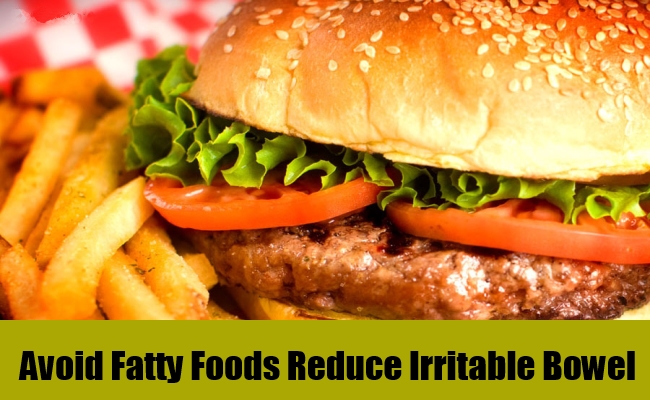 Dietary and lifestyle advice
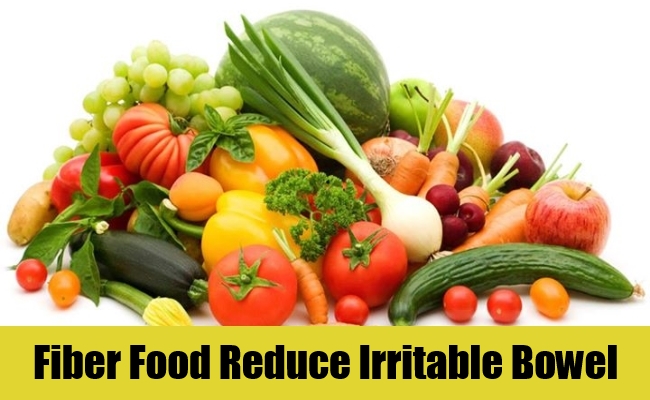 Dietary and lifestyle advice
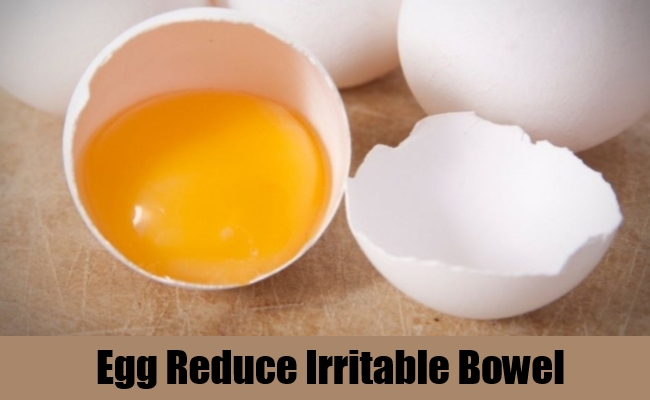 Dietary and lifestyle advice
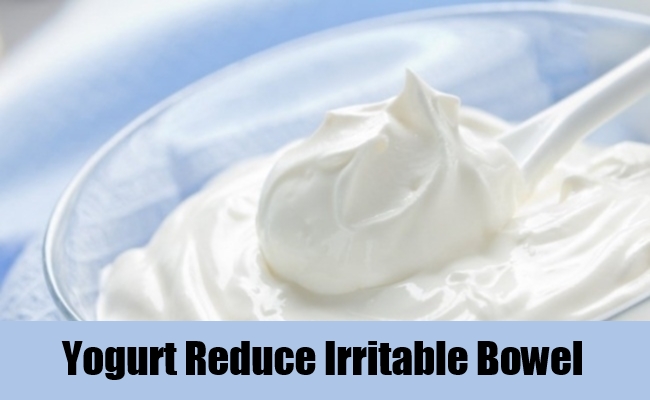 Dietary and lifestyle advice
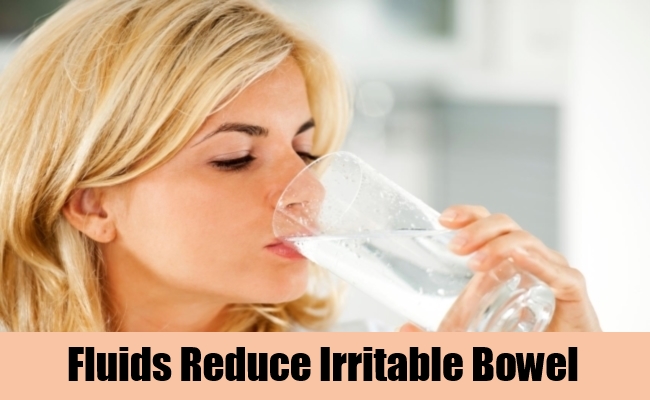 Dietary and lifestyle advice
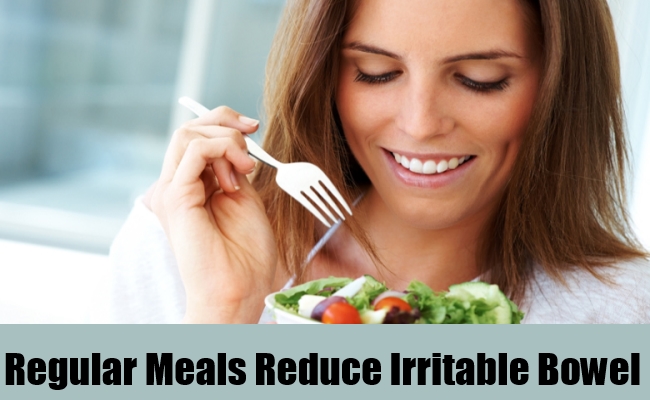 Dietary and lifestyle advice
Diet and nutrition should be assessed for people with IBS and the following general advice given:

Restrict tea and coffee to 3 cups per day.
Have regular meals and take time to eat.
Avoid missing meals or leaving long gaps between eating.
Drink at least 8 cups of fluid per day, especially water or other non‑caffeinated drinks, for example herbal teas.
Dietary and lifestyle advice
People with diarrhoea should avoid sorbitol, an artificial sweetener found in sugar‑free sweets (including chewing gum) and drinks, and in some diabetic and slimming products.
People with wind and bloating may find it helpful to eat oats (such as oat‑based breakfast cereal).
Dietary and lifestyle advice
People with low activity levels should be given brief advice and counseling to encourage them to increase their activity levels.
Pharmacological therapy
Decisions about pharmacological management should be based on the nature and severity of symptoms. 

the choice of single or combination medication is determined by the predominant symptom.
Pharmacological therapy
antispasmodic agents, such as alverine, mebeverine.

Laxatives should be considered for the treatment of constipation in people with IBS.
Bulk-forming agents
Emollient agents
Saline laxative agents
Pharmacological therapy
3. Consider linaclotide for people with IBS only if:
optimal or maximum tolerated doses of previous laxatives from different classes have not helped.
And
they have had constipation for at least 12 months. 
follow up people taking linaclotide after 3 months.
Pharmacological therapy
4. Loperamide should be the first choice of antimotility agent for diarrhoea in people with IBS.

 5- other treatments : tricyclic antidepressants , selective serotonin reuptake inhibitors .
Psychological interventions
Referral for psychological interventions (cognitive behavioural therapy [CBT], hypnotherapy and/or psychological therapy) 
should be considered for people with IBS who do not respond to pharmacological treatments after 12 months and who develop a continuing symptom profile (described as refractory IBS).
Lactose Intolerance
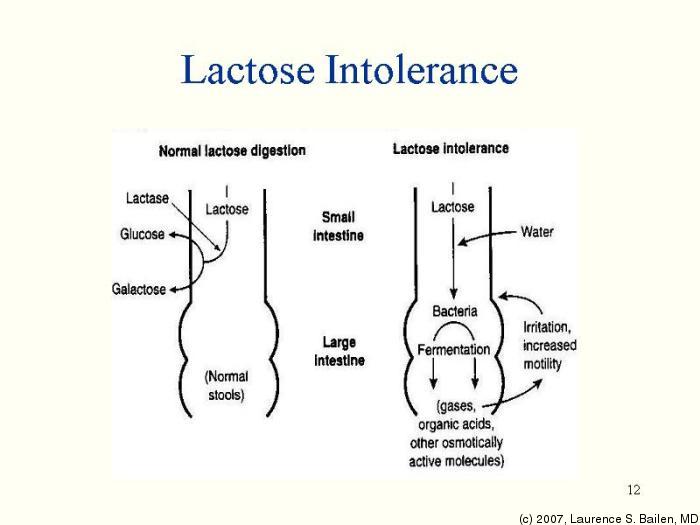 [Speaker Notes: Lactose Intolerance (img : ocw.tufts.edu)]
Lactose Intolerance
Lactose intolerance is the inability to digest significant amounts of lactose, the predominant sugar of milk.
Lactose Intolerance
Symptoms
Common symptoms of lactose intolerance include:
Nausea
Cramps
Bloating
Gas
Diarrhea
Lactose Intolerance
Most common tests used to measure the absorption of lactose in the digestive system:
Lactose tolerance test
Hydrogen breath test
Stool acidity test
[Speaker Notes: Lactose Intolerance vs. IBS
Make the patient get off milk product for 2 weeks if symptoms improved then its lactose intolarance.]
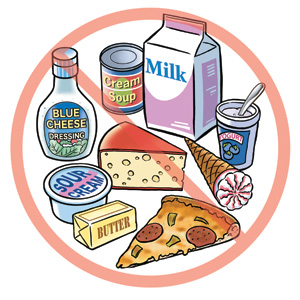 Case
Abdominal examination
MCQS answered
Q1: A 24 years old female college student complains of diffuse lower abdominal pain. It has been present for approximately 5 months and gets better with defecating. The onset is associated with more frequent and loose bowel movement ( 3-5x/day). She denies blood or bloating. No wight loss or night time symptoms. What is the most likely diagnosis? 
Ulcerative colitis.
Irritable bowel syndrome.
Crohn's disease.
Lactose intolerance.
MCQS answered
Q2: For a 25 - year - old female complaining of chronic constipation for 4 months, the first line treatment is:

oral laxatives
refer to GI specialist
change life style and diet
IV fluid administration
MCQS answered
Q3: first choice of antimotility agent for diarrhoea in people with IBS?
Loperamide
Linaclotide
TCA
SSRI
MCQS answered
Q4: which one of the following statement for a patient with IBS considered we should refer the patient to specialist?
diarrhea alternating with constipation
rectal bleeding
who take ASPIRIN
none
MCQS answered
Q5: Which psychological treatment option for irritable bowel syndrome (IBS) is supported by the best evidence? 
Cognitive–behavioral psychotherapy
Support group meeting
A + B
none
Take home massage
Irritable bowel syndrome (IBS) is a chronic, relapsing and often life‑long disorder.
Symptoms include : disordered defecation , abdominal distension.
ROME 3 criteria is important for the diagnosis Irritable bowel syndrome (IBS).
All people presenting with possible Irritable bowel syndrome (IBS) symptoms should be asked about 'red flag‘, alarm symptoms.
The most important step for Irritable bowel syndrome management is Diet and Life style.


Lactose intolerance is the inability to digest significant amounts of lactose, the predominant sugar of milk .
?
Thank You